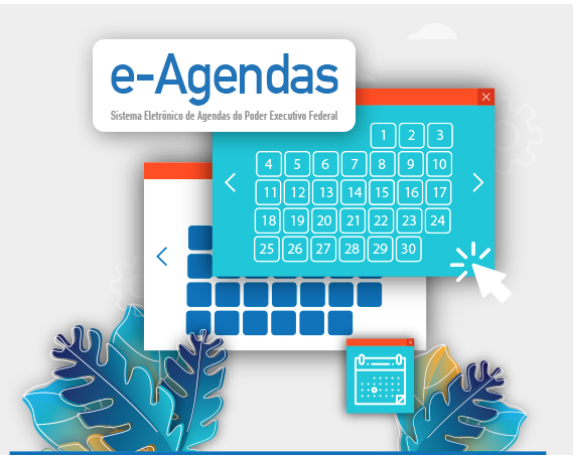 Treinamento 
Sistema e-Agendas
CGCI/DPC/STPC
Setembro de 2022
PROGRAMAÇÃO DO TREINAMENTO
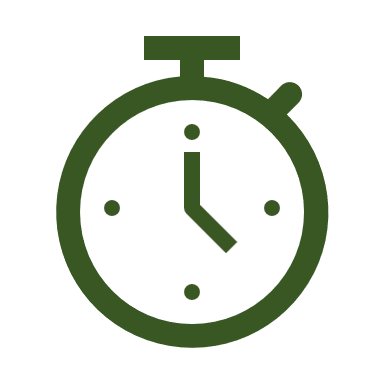 PROGRAMAÇÃO
Apresentação dos participantes
Perfis do Sistema
Objetivo do treinamento
Dinâmica do treinamento 
Praticando registros no ambiente de treinamento do e-Agendas
PERFIS DO E-AGENDAS
​
Administrador Institucional
Supervisor
Visualiza todos os registros do órgão/entidade
Gestor
(Des) Cadastra os APOs
Gestor de Agenda - Pode receber delegação da agenda de APO
Cidadão/Agente privado
Registra objetivos da audiência e participantes privados
Administrador Central 
Cadastra o (s) Adm. Institucional (is)
Visualiza todos os registros do PEF
Agente Público Obrigado
Titular
Registra e publica Agenda de Compromissos
Eventual
Enquanto em substituição, registra e publica Agenda de Compromissos
Assistente Técnico
3
[Speaker Notes: Administrador Central:  perfil restrito a agente público em exercício na CGU, encarregado da gerência do Sistema e-Agendas, com acesso e visualização de todos os registros públicos no sistema e com a prerrogativa de cadastro, edição e inativação de perfis de administradores institucionais supervisores de órgãos e entidades.
Administrador Institucional Supervisor: perfil cadastrado pelo administrador central do e-Agendas ou por outro Administrador Institucional Supervisor de seu órgão entidade, com prerrogativa de: interlocução com o administrador central; gerência máxima do e-Agendas em seu órgão/entidade; acesso e visualização de todos os registros de seu órgão/entidade, cadastro de estrutura de cargos e funções de seu órgão/entidade; cadastro, edição e inativação de perfis de administradores (supervisores e gestores) e de agentes públicos obrigados (titulares eventuais); delegação para administrador institucional gestor da gerência da agenda de compromissos de determinado Agente Público Obrigado.
Administrador Institucional Gestor: perfil cadastrado pelo Administrador Institucional Supervisor ou por outro administrador institucional gestor de seu órgão/entidade, com prerrogativa de cadastro, edição e inativação de perfis de administradores institucionais gestores e de agentes públicos obrigados (titulares e eventuais) do órgão ou entidade. Um Administrador Institucional Gestor pode receber delegação da agenda de um Agente Público Obrigado - APO e, nesse caso, acessará o perfil do APO podendo exercer as mesmas ações que ele, mas com login próprio. 
Agente Público Obrigado (APO) Titular: a. aqueles que se enquadram nos incisos I a IV do artigo 2° da Lei de Conflito de Interesses (Lei n° 12.813/2013), em conformidade com o artigo 11 da mesma Lei. Ou seja, os agentes públicos que ocupam um cargo ou emprego equivalente a um cargo em comissão do Grupo-Direção e Assessoramento Superior DAS 5 (Cargo Comissionado Executivo CCE-15 ou Função Comissionada Executiva FCE-15) ou superior; e b. aqueles que apesar de não se enquadrarem no rol de autoridades da Lei nº 12.813/2013, são identificados pelo respectivo órgão ou entidade de atuação em razão de participarem de forma recorrente de decisão passível de representação privada de interesses, nos termos do art. 3º do Decreto nº 10.889/2021. O APO é cadastrado no e-Agendas por Administrador Institucional (Supervisor ou Gestor) do órgão/entidade, com a prerrogativa de acesso, visualização e edição dos registros da respectiva agenda de compromissos. 
Agente Público Obrigado (APO) Eventual:  perfil cadastrado por Administrador Institucional Supervisor ou gestor do órgão/entidade em razão de indicação como possível substituto de Agente Público Obrigado. Possui prerrogativa de acesso, visualização e edição de sua agenda de compromissos públicos, a qual deverá ser publicada apenas nos períodos de substituição.
Agente Privado/Cidadão: Considera-se agente privado: a. Pessoa física atuando em sua capacidade privada; e b. Pessoa física representando  pessoa jurídica de direito privado - nacional ou estrangeira  (exemplos:  empresários, líderes comunitários, representantes de grupos de interesse, de sindicatos, de movimentos sociais, de organizações não-governamentais, de institutos de pesquisa privados, de partidos políticos, de organizações internacionais não-governamentais como a Anistia Internacional, a Transparência Internacional, o Greenpeace, os Médicos Sem Fronteiras).
Assistente Técnico (AT): perfil do agente público que recebe a delegação de Agente Público Obrigado ou de Administrador Institucional para executar tarefas do delegante, como a de registrar as informações na agenda de compromissos públicos ou mesmo cadastramento e descadastramento de informações no sistema.]
OBJETIVO DO TREINAMENTO
Testar e tirar dúvidas sobre as seguintes ações no âmbito do Sistema e-Agendas: 

 Registro de itens de agenda 

audiências públicas
Reuniões/audiências
Evento (Congressos, seminários, convenções, cursos, solenidades, fóruns, conferências e similares)
viagens a serviço (pagas total ou parcialmente por agente privado)
presentes e hospitalidades recebidos de agente privado  

Registro de afastamentos de APOs e substituição

OBS: Serão apresentados os principais conceitos sobre cada um desses registros durante a dinâmica proposta.
4
[Speaker Notes: Audiência / Reunião:  encontro, presencial ou telepresencial, em que há interação entre o agente público com uma ou mais pessoas externas ao órgão ou à entidade, sejam elas outros agentes públicos ou agentes privados. A diferença da audiência para a reunião é que nesse compromisso há a presença de agente privado representando interesses seus ou de terceiros para influenciar processo decisório da Administração Pública federal relacionados a: a) formulação, implementação ou avaliação de estratégia de governo ou de política pública ou atividades a elas correlatas; b) edição, revogação ou alteração de ato normativo; c) planejamento de licitações e contratos; e/ou d) edição, alteração ou revogação de ato administrativo.
Audiência Pública: Sessão pública de caráter presencial ou telepresencial, consultiva, aberta a qualquer interessado, com a possibilidade de manifestação oral dos participantes, com o objetivo de subsidiar o processo decisório estatal.
Evento: atividade aberta ao público, geral ou específico, tais como congressos, seminários, convenções, cursos, solenidades, fóruns, conferências e similares.
Presentes: são bens, serviços ou vantagens de qualquer espécie recebidos de quem tenha interesse em decisão do agente público ou de colegiado do qual este participe e que não configure brinde ou hospitalidade. É vedado a todo agente público do Poder Executivo federal receber presente nas condições descritas, portanto, o registro no Sistema e-Agendas deverá ser feito na hipótese de inviabilidade da recusa ou da devolução imediata do presente ao ofertante, e, em consequência disso, o agente público tiver entregado o item ao setor de patrimônio de seu órgão ou de sua entidade. 
Hospitalidade: são serviços ou despesas com transporte, com alimentação, com hospedagem, com cursos, com seminários, com congressos, com eventos, com feiras ou com atividades de entretenimento, concedidos por agente privado para agente público no interesse institucional do órgão ou da entidade em que atua. Observem que as hospitalidades não se confundem com presentes uma vez que só serão aceitas no interesse institucional do órgão/entidade, ou seja, caso a instituição pública se manifeste formalmente sobre o interesse em recebê-las, considerando todos os requisitos estabelecidos no Capítulo VI do Decreto nº 10.889/2021. Frisa-se que, ainda que as hospitalidades sejam entregues a agente público, como ele representa o manifesto interesse institucional do órgão/entidade, tais benefícios são direcionados à instituição pública em si.]
DINÂMICA DO TREINAMENTO
Participantes fazem o registro das situações fictícias no ambiente de treinamento do Sistema e-Agendas: https://eagendastreinamento.cgu.gov.br/

Facilitador faz demonstração no sistema, apresenta alguns conceitos e esclarece dúvidas
5
[Speaker Notes: Dinâmica: Será apresentada uma situação por vez. ​Os participantes devem entrar no ambiente de treinamento (https://eagendastreinamento.cgu.gov.br) e realizar o registro descrito na situação fictícia.​ Será dado um prazo específico para cada situação esperada. ​Finalizado o tempo, o facilitador mostra como realizar o registro, faz comentários sobre a situação ​e esclarece dúvidas.​]
Situação 1 O APO irá se reunir no dia 22 de outubro de 2022, das 9h30 às 11h, com os servidores da sua área para tratar de possíveis melhoramentos nos fluxos internos. Cabe o registro desse compromisso no e-Agendas?
Comentários:Trata-se de um Despacho Interno
Não há necessidade de registrar no Sistema os despachos internos
6
Situação 2 O APO irá participar de uma audiência pública, com o título ‘Fortalecendo o combate à corrupção’, onde se discutirá um Projeto de Lei sobre o combate à corrupção. O evento, que é organizado pelo Ministério da Justiça, será realizado no dia 24 de outubro de 2022, das 8h às 12h, no Palácio da Justiça, na Esplanada dos Ministérios.
ComentáriosTipo de registro: Compromisso (Audiência Pública)Para audiência pública não é necessário informar o nome dos participantes.
7
Situação 3 O seu APO e a Coordenadora-Geral da CGU (DAS 4/CCE 0113), Juliana Monteiro, irão se reunir com a Chefe de Gabinete da Deputada Larissa Moraes, Cristiane Oliveira, na Câmara dos Deputados, no dia 24 de outubro de 2022, das 15h às 16h. O objetivo é debater sobre a legalização dos “Jogos de azar”.
Comentários
Tipo de registro: Compromisso (Reunião). Não há representação privada de interesses. Trata-se de compromisso entre agentes públicos de diferentes Poderes, ou seja, sem a participação de representante privado de interesses.
Todos os participantes são agentes públicos e precisam ser registrados. 
A Coordenadora-Geral que ocupa cargo igual/equivalente a DAS 4 não está no rol autoridades, mas precisa ser registrada como participante do compromisso.
8
Situação 4

O seu APO terá um compromisso com a presença do Diretor de Prevenção da Corrupção (DAS 5/ FCE 0115), Márcio Denys Pessanha, do Assessor Legislativo do Senador Eduardo Ferreira, João Estrela, e do Economista Juliano Mendes Barbosa. 

O APO solicitou ao Gestor de Agendas (GA)/Assistente Técnico (AT) o registro no e-Agendas do compromisso, e forneceu os detalhes da pauta e os dados do economista que participará da reunião. 

Forma, data e objetivo: Encontro virtual, no dia 27 de outubro de 2022, de 15h às 16h, com o objetivo é debater sobre a legalização dos “Jogos de azar”. 

Detalhes da pauta: Discussão do PL 2.826/2008, que trata da legalização dos jogos de azar no Brasil, de forma a solicitar parecer da CGU contra o determinado projeto de lei. 

Nome do Economista: Juliano Mendes Barbosa
CPF: 245.969.490-34
Telefone: 61 2030-2030 
Email: juliano.barbosa@gmail.com
9
Situação 4 - comentáriosTipo de registro: Compromisso (Audiência) 
Na situação apresentada, tem a participação de um agente privado que está representando seus interesses privados, uma vez que o objeto da reunião é “influenciar ato administrativo”.  

O Decreto 10.889/2021 define a “representação privada de interesses” como a interação entre o agente privado e o agente público com o objetivo de influenciar o processo decisório da Administração Pública federal, de acordo com interesse privado próprio ou de terceiros, individual, coletivo ou difuso, no âmbito:
a) formulação, implementação ou avaliação de estratégia de governo ou de política pública ou atividades a elas correlatas;
b) edição, revogação ou alteração de ato normativo;
c) planejamento de licitações e contratos; e
d) edição, alteração ou revogação de ato administrativo.
10
Situação 5 O APO irá participar de curso sobre ações investigativas em São Paulo, nos dias 7 e 8 de novembro de 2022, no auditório da OAB - Sede SP.   O curso será realizado das 9h às 12h30 e de 14h30 às 18h.    
A passagem e as diárias serão custeadas pelo Ministério da Justiça.

O APO solicitou que o AT/GA fizesse os registros cabíveis no e-Agendas. 

Dados do voo: Brasília-São Paulo dia 06/11;   
São Paulo-Brasília dia 08/11.
11
Situação 5 – comentários
Tipo de registro: Compromisso (Evento/curso)
Essa viagem não precisa ser registrada, pois foi custeada por ente público. 
Viagens custeadas por órgão/entidade já estão registradas no Sistema de Concessão de Diárias e Passagens (SCDP) e são publicadas no Portal da Transparência.
12
Situação 6 

O seu APO e o Ministro da Economia, Paulo Roberto Nunes Guedes, se encontrarão com o Economista Chefe da Legacy, Juliano Barbosa. O encontro acontecerá por meio da plataforma Teams, no dia 16/11, das 10h às 11h, tendo sido informado a você que o objetivo do encontro é debater as consequências da Lei Anticorrupção e a possibilidade do governo vir a adotar novos atos normativos.    
  
O APO, à pedido do Gabinete do Ministro, orientou o Assistente Técnico a solicitar à secretária do Sr. Juliano, via sistema, a complementação de mais informações (ex.: maior detalhamento da pauta e registro sobre a participação de outras pessoas no encontro) com vistas ao agendamento do compromisso no e-Agendas. 


DADOS FORNECIDOS:

Janaina Ruas (Secretária do Juliano Barbosa): CPF: 915.906.900-79/ e-mail: janaina.ruas@gmail.com)

Juliano Barbosa: CPF 245.969.490-34. Email: juliano.barbosa@gmail.com

Empresa Legacy: CNPJ nº 22.026.641/0001-58
13
Situação 6 - comentários
Tipo de registro: Compromisso (Audiência)
Há representação de interesses privados, uma vez que o objeto da reunião é “influenciar ato normativo”. 
Todos os participantes devem ser registrados (públicos ou privados).
Registro dos participantes privados e detalhamento da pauta podem ser feitos: pelo APO, pelo Gestor de Agenda ou pelo Assistente Técnico do APO, ou pelo próprio representante privado de interesses. 
O sistema permite o compartilhamento dos formulários de audiência e de reunião entre APOs que participam do mesmo compromisso.
14
Fluxo do registro de audiência
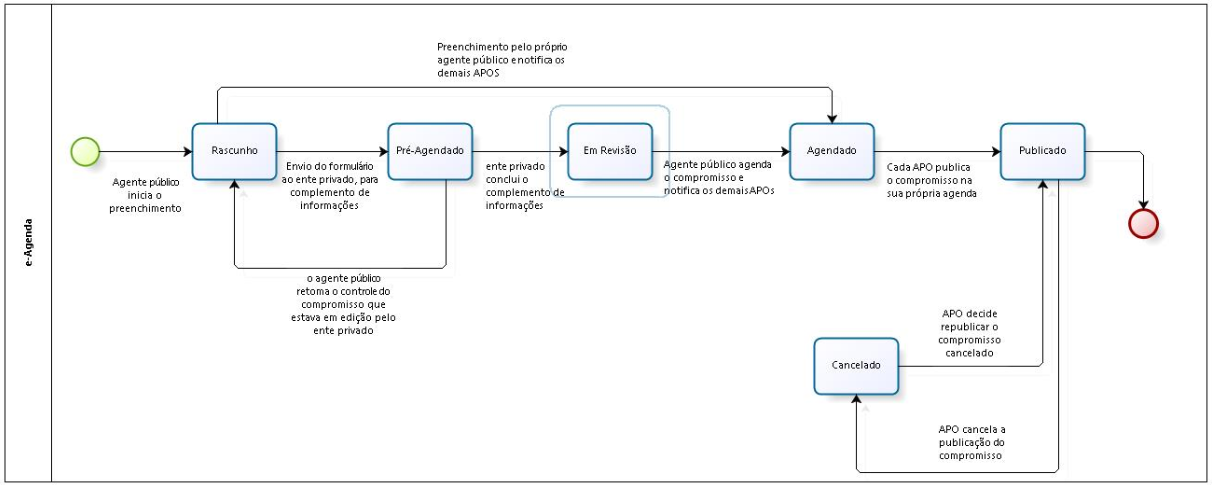 15
Situação 7 

O APO participou de evento sobre prevenção à corrupção em São Paulo, nos dias 12 a 13 de agosto de 2022 (9h às 12h30 e de 14h30 às 18h), no auditório da OAB - Sede SP.  A organizadora do evento, Empresa Mor , custeou as despesas de participação do APO no evento (passagem, inscrição no evento e hospedagem). 

Durante a abertura do curso, o APO foi homenageado pelo trabalho da CGU na prevenção à corrupção e recebeu como recordação um tablet, o qual não recusou de pronto por considerou que seria constrangedor.

O APO ao retornar para Brasília, confirmou que o item tinha um valor estimado de R$ 600,00 e caracterizava-se  como um (presente), o que é proibido. Diante disto, solicitou que o Assistente Técnico procedesse à entrega do item no setor de patrimônio da CGU para destinação, assim como os registros cabíveis no e-Agendas.

DADOS FORNECIDOS:

voo: Brasília-São Paulo dia 11/08; São Paulo-Brasília dia 13/08
Custos estimados: Passagens – R$ 800,00; hospedagem – R$ 960,00, e Inscrição no curso: R$ 1.000,00
Patrocinadora dos custos:  Empresa Mor, CNPJ 69.199.909/0001-17.
16
Situação 7 - comentários

Tipo de registro:  1. Viagem; 2. Compromisso (Evento/Curso); e 3. Presente e Hospitalidade.
VIAGENS
COMPROMISSOS
PÚBLICOS
PRESENTES E HOSPITALIDADES
HOSPITALIDADE - CUSTOS VIAGEM  (Agente Privado)
17
[Speaker Notes: As informações sobre viagens, compromissos públicos e presentes/hospitalidades devem ser  interrelacionadas no âmbito do Sistema e-Agendas caso tal conexão de fato tenha existido. Presentes e hospitalidades, por exemplo, podem ter sido recebido na ocasião de um compromisso, como na participação em um evento. A participação de um Agente Público Obrigado em compromissos públicos, por sua vez, às vezes requer deslocamento e, portanto, ocorrem no contexto de uma viagem a trabalho. Os formulários para registro de Presentes/Hospitalidades; de Compromissos Públicos e de Viagens orientam o usuário a fazer a inter-relação necessária. 

Ponto de atenção!

O conceito de hospitalidade abrange  serviços ou despesas com transporte, com alimentação, com hospedagem, com cursos, com seminários, com congressos, com eventos, com feiras ou com atividades de entretenimento, concedidos por agente privado para agente público no interesse institucional do órgão ou da entidade em que atua. 

No formulário "Presentes e Hospitalidades" devem ser registrados, além dos presentes, as seguintes hospitalidades: jantar, almoço, café da manhã e similares; inscrição em curso; atividades de entretenimento e outros. 

No formulário de Viagens devem ser registradas as seguintes hospitalidades – diárias e passagens. 
Observem que as hospitalidades não se confundem com presentes uma vez que só serão aceitas no interesse institucional do órgão/entidade, ou seja, caso a instituição pública se manifeste formalmente sobre o interesse em recebê-las, considerando todos os requisitos estabelecidos no Capítulo VI do Decreto nº 10.889/2021. Frisa-se que, ainda que as hospitalidades sejam entregues a agente público, como ele representa o manifesto interesse institucional do órgão/entidade, tais benefícios são direcionados à instituição pública em si.]
Situação 7 - comentários
1.
2.
3.
18
18
[Speaker Notes: Conforme mencionado no slide anterior, o Sistema permite que seja feito o vínculo do recebimento de “presentes e hospitalidades” a um compromisso e a uma viagem. A forma mais fácil de fazer a vinculação no sistema é realizar os registros na seguinte ordem: 1. Viagem; 2. Compromisso; e 3. Presente e Hospitalidade. 
Essa ordem é sugerida pois o sistema só permite vincular um “presente e hospitalidade” a um “compromisso”, na tela de cadastro “Presentes e hospitalidade”, por isso o ideal é que o compromisso já esteja registrado. Da mesma forma que só é possível vincular um “compromisso” a uma “viagem”, na tela de cadastro do “compromisso”, por isso o ideal é que a viagem já esteja cadastrada. Caso essa ordem não tenha sido seguida, é necessário retornar aos registros feitos para editá-los e vinculá-los corretamente.]
Situação 8 

O APO estará de férias no período de 19 a 23 de dezembro de 2022. Durante o afastamento o APO será substituído pela Coordenadora-Geral, Vítória Magalhães, ocupante de cargo comissionado - DAS 4/FCE 0113, e solicitou que o Assistente Técnico fizesse o registro no e-Agendas.
19
Situação 8 – comentários
Tipos de registros: Afastamento

É necessário registrar o afastamento e a substituição.

A agenda do APO Eventual somente ficará ativa durante o período de substituição.
20
DÚVIDAS


&


AGRADECIMENTOS
21